ГИА по физике в 2022 году:
анализ результатов, проблемы и пути
их преодоления.

Методические рекомендации по повышению качества подготовки выпускников к ГИА
Учитель физики МБОУ СОШ №10  Н.В. Первухина
г. Сургут, 2022 г.
Цель: 
выявление тенденций качества подготовки выпускников;
 
определение направлений по совершенствованию и методическому обеспечению образовательного процесса в школах города Сургута
Анализ результатов единого государственного экзамена (ЕГЭ) в 2022 г.
Динамика изменения количества участников в ЕГЭ
Результаты участников ЕГЭ по физике
Участие в ЕГЭ в разрезе ОУ
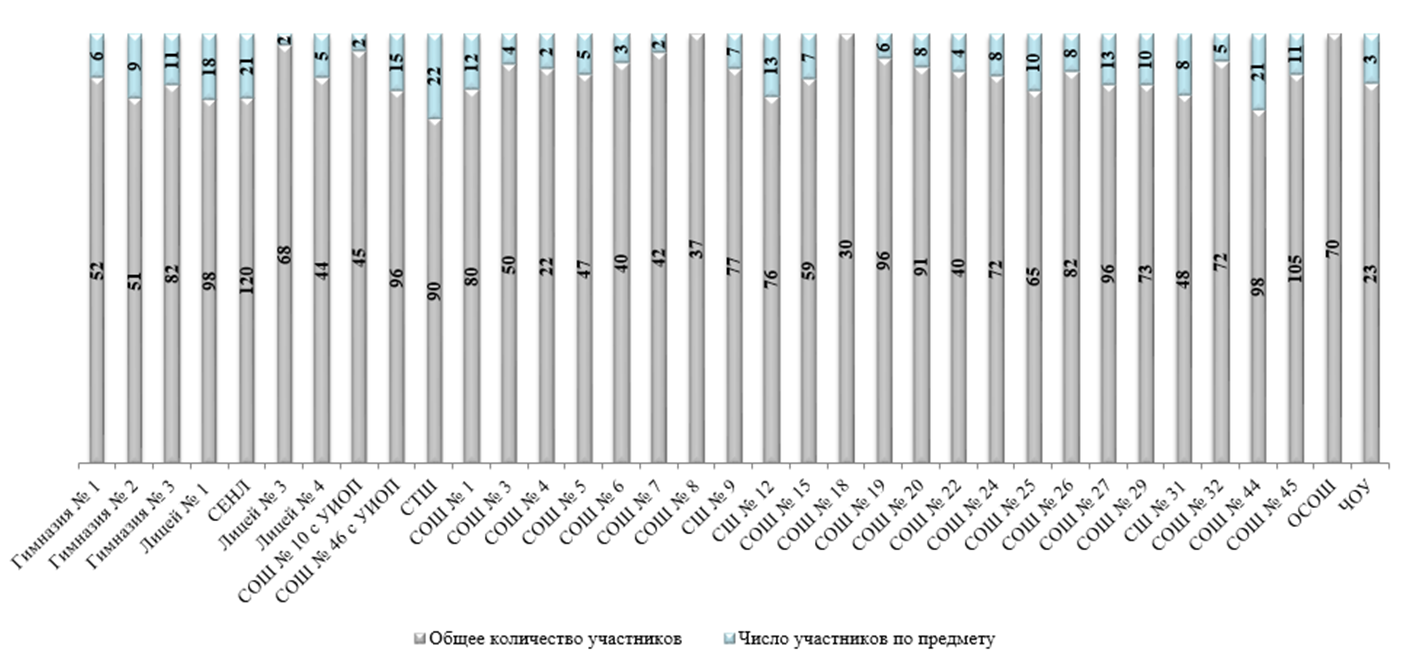 Распределение тестовых баллов по физике по результатам ЕГЭ по типам ОУ за три учебных года
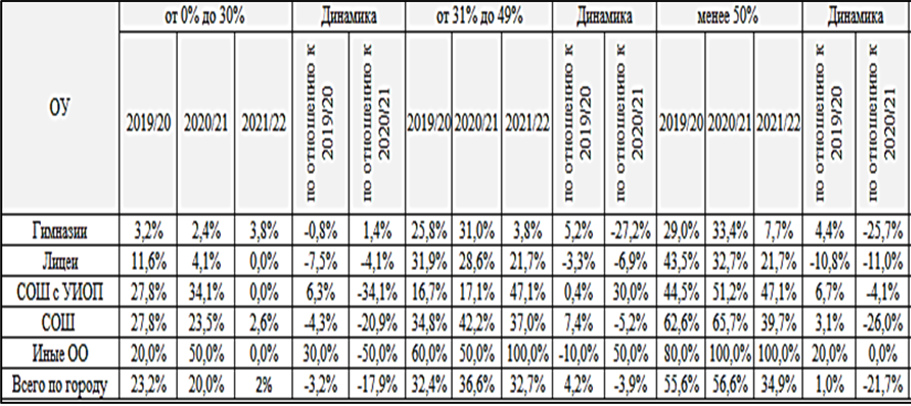 Распределение тестовых баллов по физике по результатам ЕГЭ по типам ОУ за три учебных года
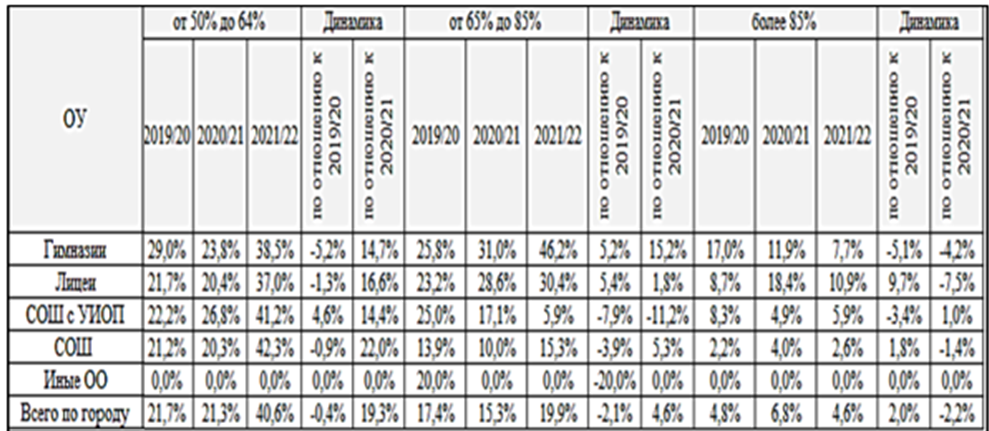 Процент выполнения ЕГЭ по физике по городу за 3 учебных года
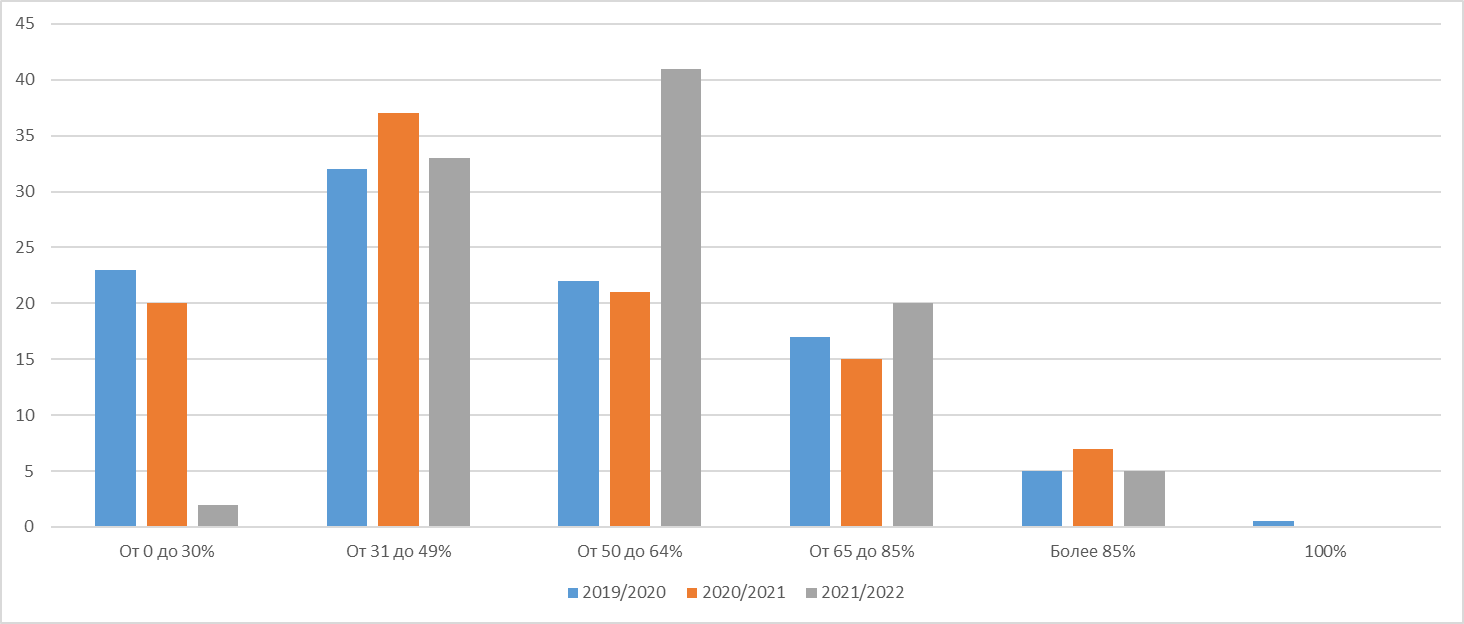 Распределение тестовых баллов по физике по результатам ЕГЭ в разрезе ОУ за три учебных года
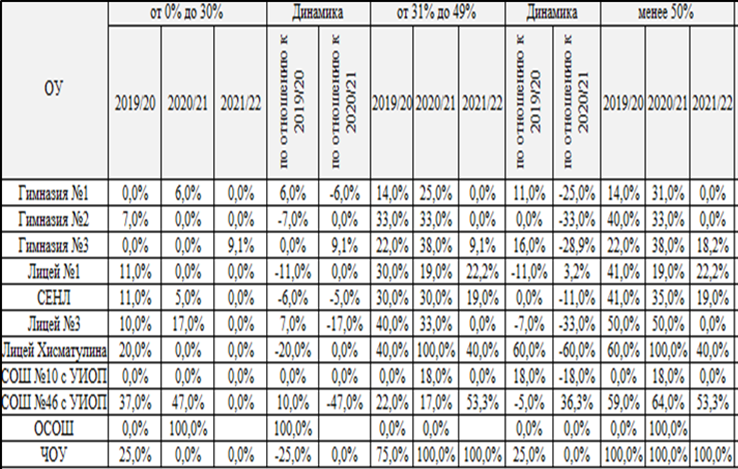 Распределение тестовых баллов по физике по результатам ЕГЭ в разрезе ОУ за три учебных года
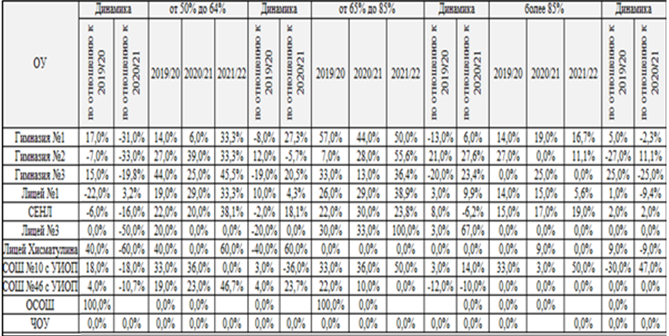 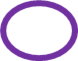 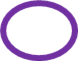 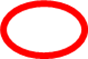 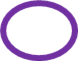 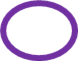 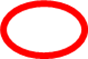 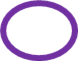 Распределение тестовых баллов по физике по результатам ЕГЭ в разрезе ОУ за три учебных года
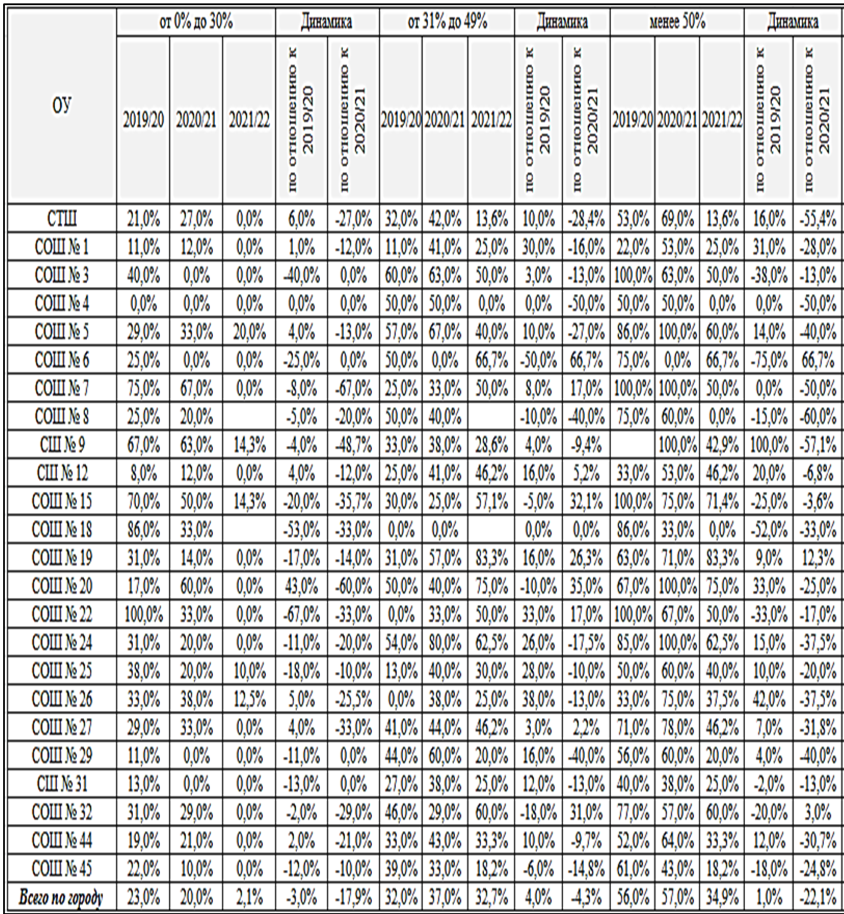 Распределение тестовых баллов по физике по результатам ЕГЭ в разрезе ОУ за три учебных года
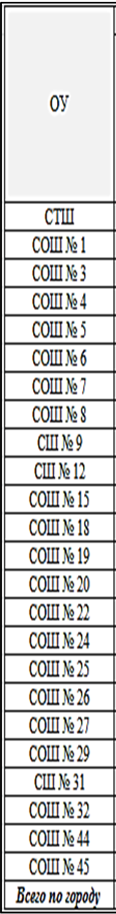 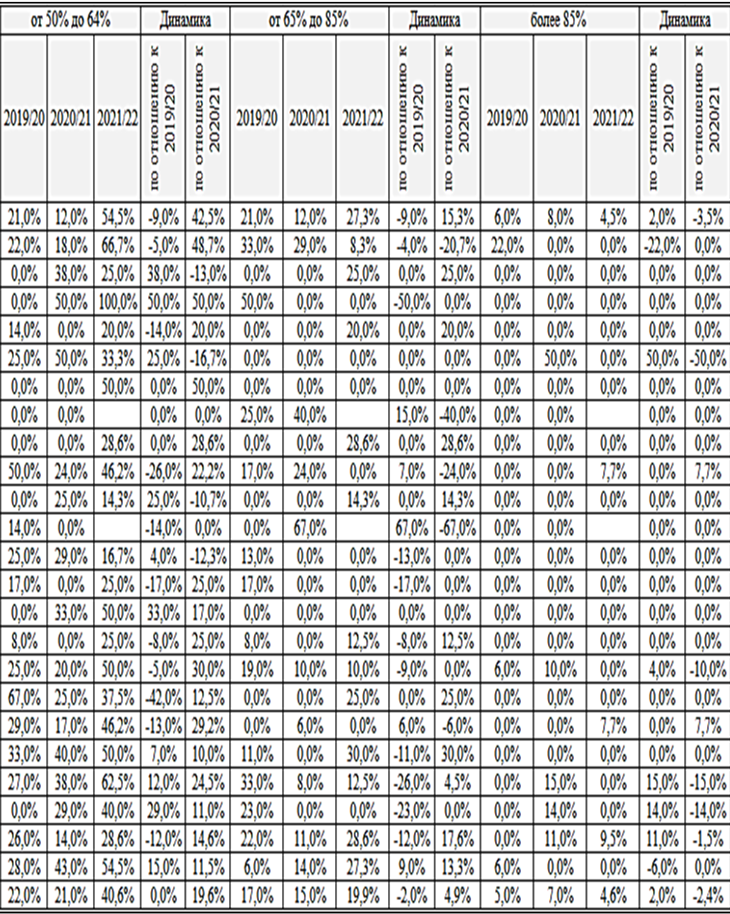 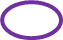 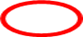 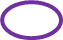 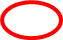 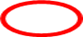 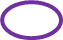 Значение среднего тестового балла по физике в ОУ города
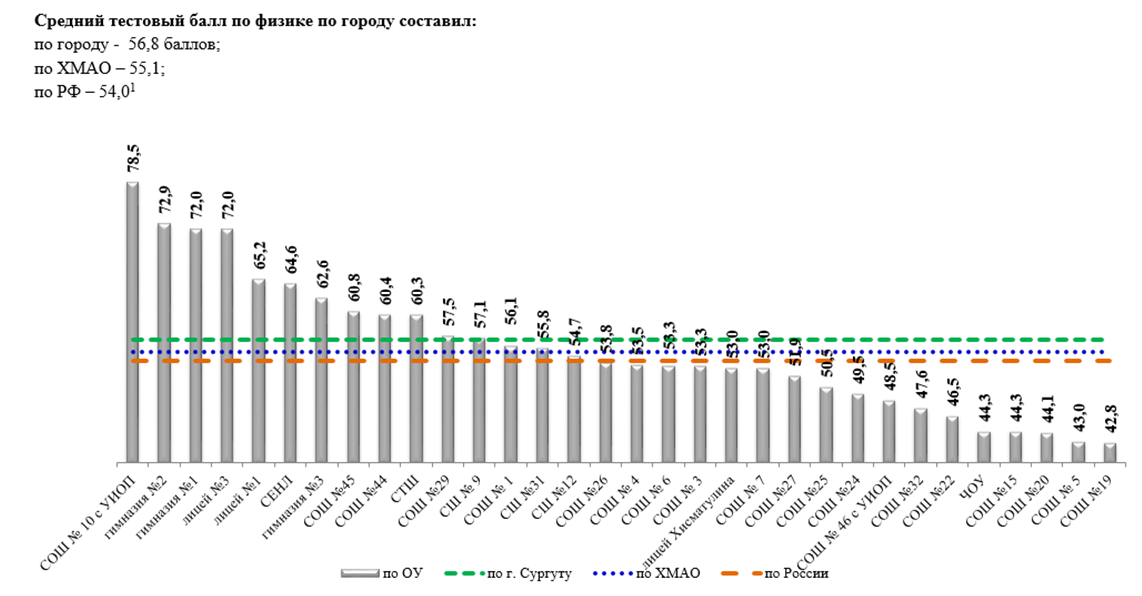 Значение среднего тестового балла в разрезе ОУ, реализующих программы углубленного изучения физики
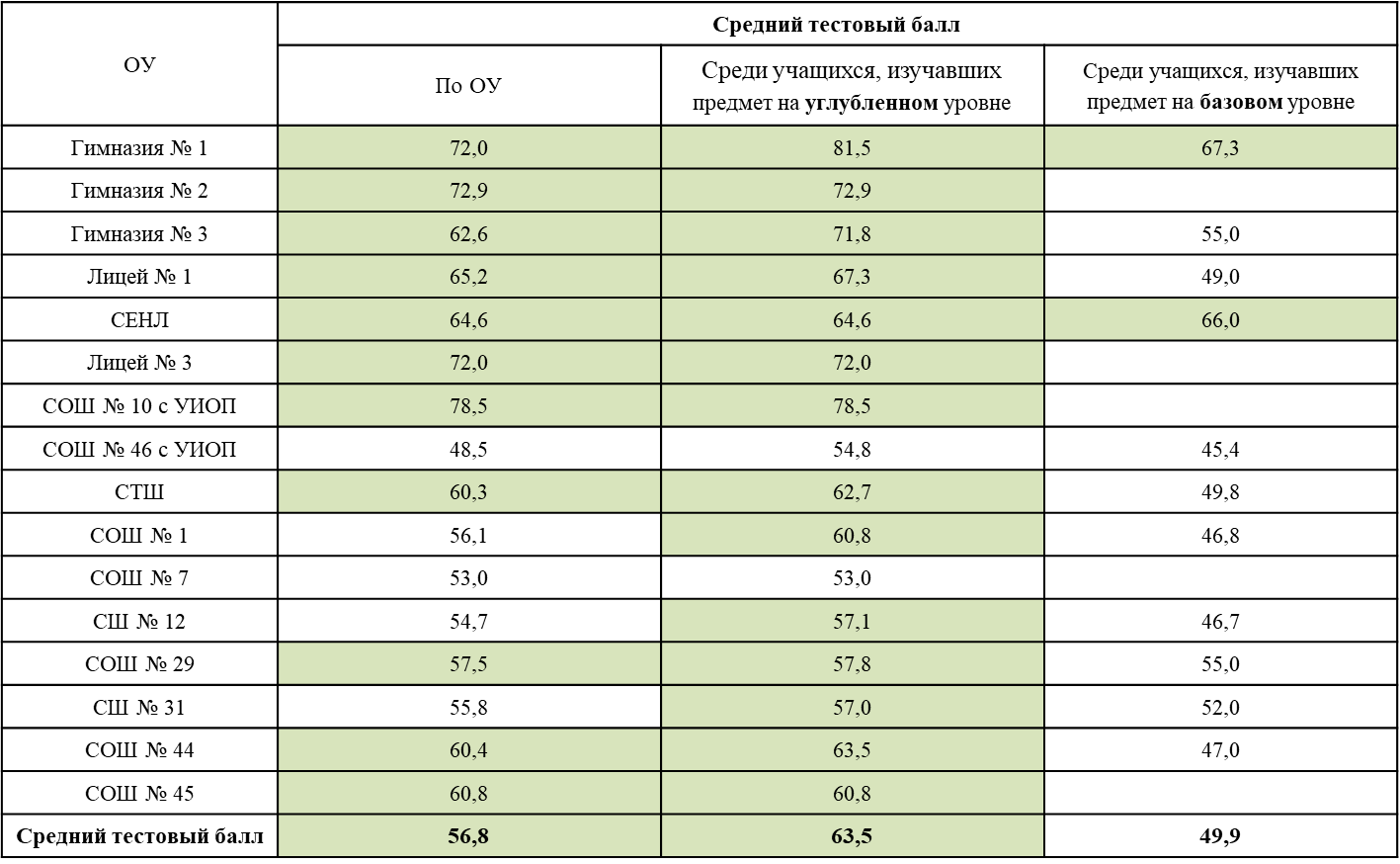 Поэлементный анализ выполнения ЕГЭ по физике
Поэлементный анализ выполнения ЕГЭ по физике в разрезе ОУ (задания базового уровня сложности)
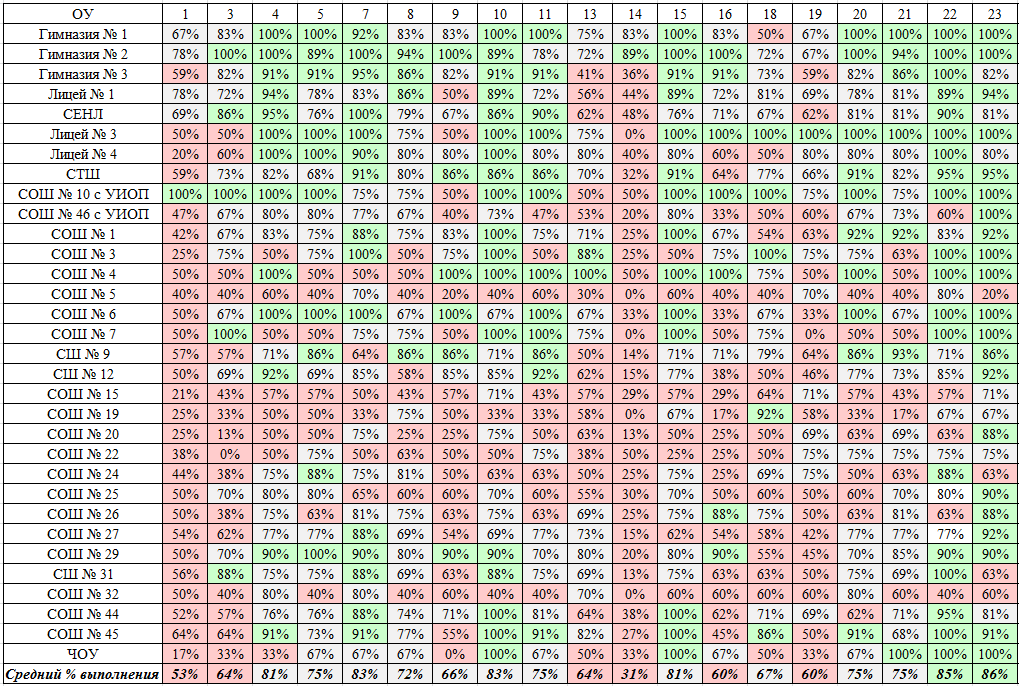 Поэлементный анализ выполнения ЕГЭ по физике в разрезе ОУ (задания высокого и повышенного уровней сложности)
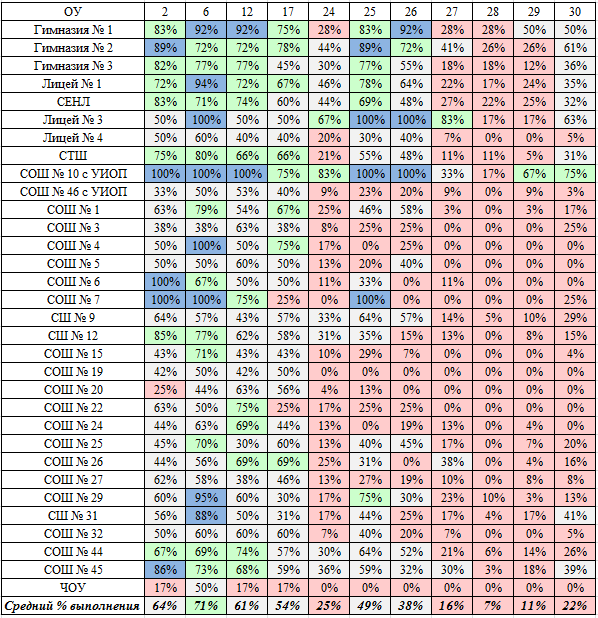 Процент выполнения заданий в зависимости от уровня сложности в разрезе ОУ
Распределение тестового балла ЕГЭ по физике
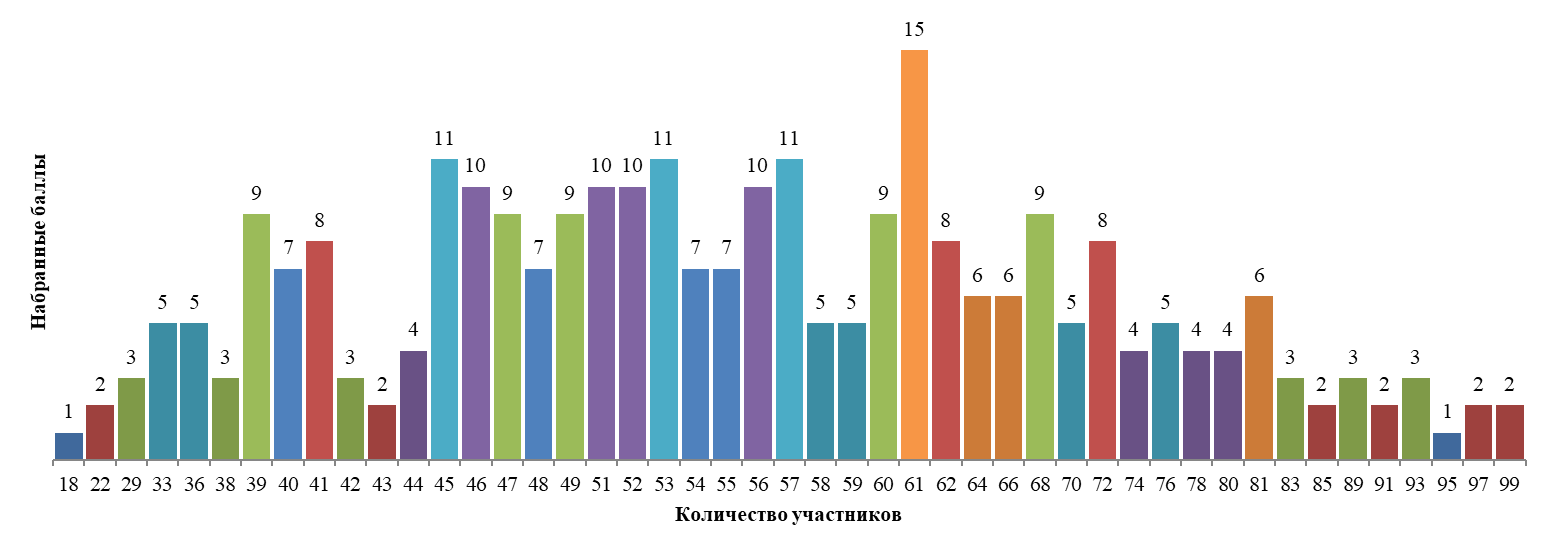 Наши выпускники в 2021/22 учебном году
100 баллов на ЕГЭ по физике не получили
Успешность выполнения групп заданий разных типов и уровня сложности
Процент выполнения заданий повышенного уровня составляет 44,2% (в 2021 г. - 40%). Решаемость заданий высокого уровня на уровне 15,3% (17%). Процент выполнения заданий базового уровня составляет 67% (68%).
Изменения в КИМ ЕГЭ в 2022/23 учебном году
по сравнению с КИМ 2021/22 учебного года
1) В 2023 г. изменено расположение заданий в части 1 экзаменационной работы. Интегрированные задания, включающие в себя элементы содержания не менее, чем из трёх разделов курса физики, которые располагались на линиях 1 и 2 в КИМ ЕГЭ 2022 г., перенесены на линии 20 и 21 соответственно.

2) В части 2 расширена тематика заданий 30 (расчетных задач высокого уровня по механике). Кроме задач на применение законов Ньютона (связанные тела) и задач на применение законов сохранения в механике, добавлены задачи по статике
Успешность выполнения групп заданий разных типов и уровня сложности
Анализ решаемости групп заданий, отличающихся уровнем сложности, показывает ожидаемую ситуацию, когда базовые задания КИМа решаются лучше заданий повышенного уровня работы, а задания высокого уровня показывают низкие показатели решаемости. 
Высокий уровень сложности по-прежнему посилен лишь для небольшого числа обучающихся.
Анализ результатов основного государственного экзамена (ОГЭ) в 2022 г.
Динамика изменения количества участников в ОГЭ
Количество участников ОГЭ, получивших неудовлетворительный результат по предметам
Результаты участников ОГЭ по физике.
 Участие в ОГЭ по учебному предмету в сравнении
за два учебных года
Динамика результатов ОГЭ по учебному предмету за три учебных года
Результаты ОГЭ по учебному предмету в разрезе ОУ
Значение средней отметки по учебному предмету в разрезе ОУ
Средняя отметка по учебному предмету по городу составила 3,5 балла
Сравнительный анализ значения средней отметки по учебному предмету за два учебных года
Сравнительный анализ значения средней отметки по учебному предмету за два учебных года
Средний первичный балл по физике по городу составил 22,0 балла
Сравнительный анализ среднего первичного балла по учебному предмету за два учебных года
Распределение участников по первичным баллам
Сравнение решаемости заданий КИМ ОГЭ-2022 по учебному предмету по группам обучающихся с разным уровнем подготовки
Решаемость заданий контрольных измерительных материалов ОГЭ по учебному предмету
Поэлементный анализ выполнения ОГЭ по учебному предмету в разрезе ОУ (задания базового уровня)
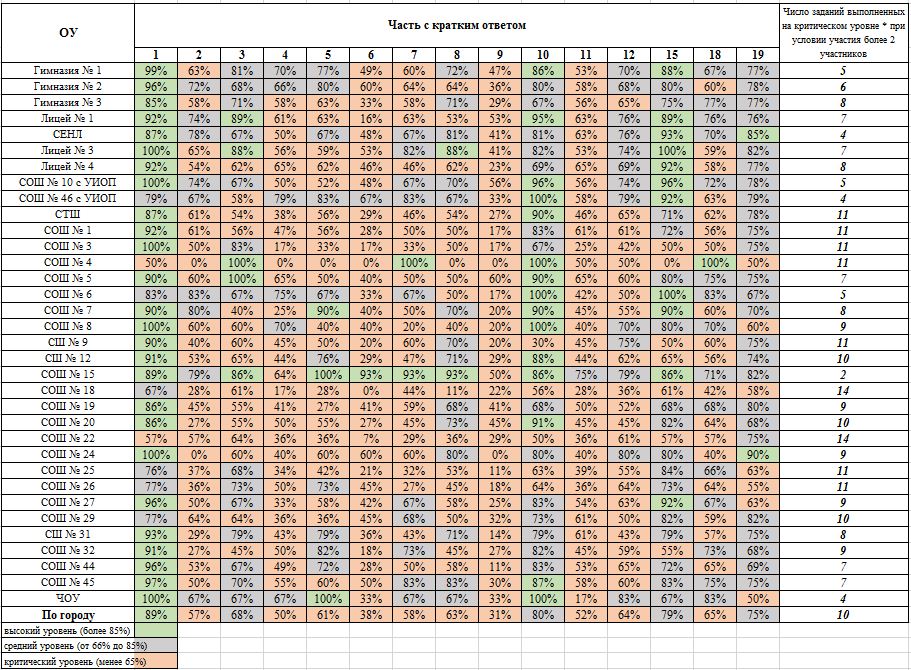 Поэлементный анализ выполнения ОГЭ по учебному предмету в разрезе ОУ (задания повышенного (П) и высокого (В) уровней)
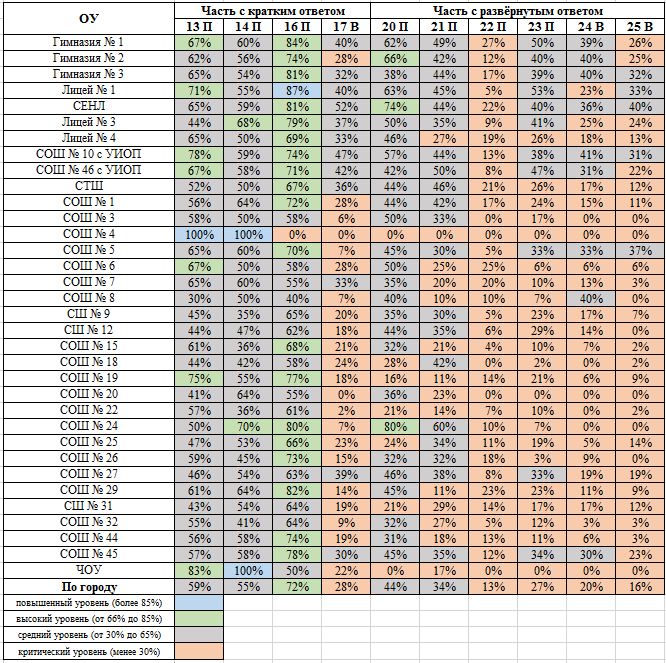 Предложения и рекомендации

Включить в мероприятия плана работы ГМО учителей физики «Серия семинаров-практикумов по повышению качества подготовки учащихся к ГИА» разбор вопросов и заданий, в которых выпускники показали низкий результат «Механика, «Молекулярная физика, «Электродинамика»

Продолжить проведение педагогами школ города онлайн-консультаций, мастер-классов в рамках тиражирования опыта работы

Продолжить практику освещения вопросов и задач, предлагаемых в ЕГЭ,  на ГМО

Продолжить практику внедрения современных образовательных технологий при обучении и воспитании детей

Организовать и провести консультации-практикумы для молодых педагогов и специалистов по передаче опыта по подготовке к ГИА

Использовать в практической деятельности электронные образовательные ресурсы в целях организации эффективной подготовки к ГИА
Спасибо за внимание